Ingerid S. StraumeAkademisk Skrivesenter, UiO
Studenters syn på akademisk skriving: implisitte og innbilte krav
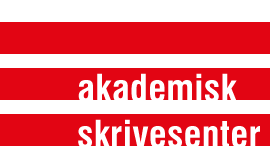 Møtet med akademisk skriving
Uuttalte, implisitte krav 
Bruker mye tid på å finne ut 
Fra fargerikt til nøkternt språk 
Adjektiver, personlige meninger  
Objektivitet – hva er det?
Bruk av «jeg» i teksten 
Overdreven respekt: stivt, oppstyltet 
Også grammatiske utfordringer
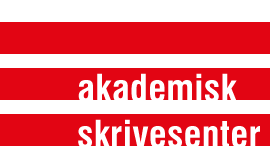 [Speaker Notes: HiOA har mye forskning. UiO har vært litt bakpå]
Å tilegne seg en faglig identitet
Hvem er det «faglige jeg’et»?
Skriving som identitetsskapende kommunikasjon
Ikke i tillegg til, men integrert i fagene 
Delta i en samtale
Bli kjent med konvensjonene og metodene i faget 
Hva er de viktigste spørsmålene? 
Hva vet vi (ikke)? 
Hvem/hva er fagets omland, nedslagsfelt?  
 Konsekvenser for uttrykk og posisjonering
[Speaker Notes: Sosialisering, knekke kodene]
Summeoppgave I
Hvilke utfordringer knyttet til skriving opplever de nye studentene i ditt fag?
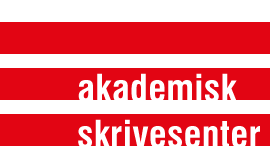 [Speaker Notes: 10 minutter brukt]
Tvangstrøye eller plagg?
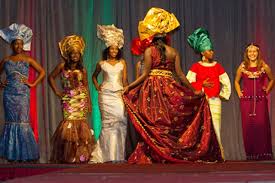 Minoritetsspråklige studenter – noen særskilte utfordringer
Kulturelle koder i akademia 
Respekt for faglig autoritet vs selvstendighet 
Plagiat, kildebruk  
Adjektiver, sterkere uttrykksformer
Kritisk tenkning – hvordan kan det læres?  
Grunnleggende begreper, nyanser, presisjon 
Preposisjonsbruk, kvalifikatorer 
Djevelen i detaljene – hva har de forstått?
[Speaker Notes: Hvordan en ubegripelig tekst blir til]
Hva er et skrivesenter?
Veiledning én-til-én 
Peer tutoring (medstudenter) eller faglig ansatte 
‘Working with the writer rather than the writing’
Skrivekurs
helst i samarbeid med faglig ansatte 
Støttemateriale, nettressurser 
Ofte tilknyttet biblioteket 
Evt. fakultet eller senter 
Studentene tar selv kontakt
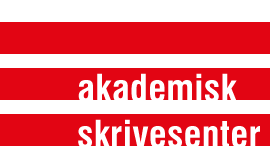 www.ub.uio.no/skrivesenter
Skrivenatt 5. april 17-24
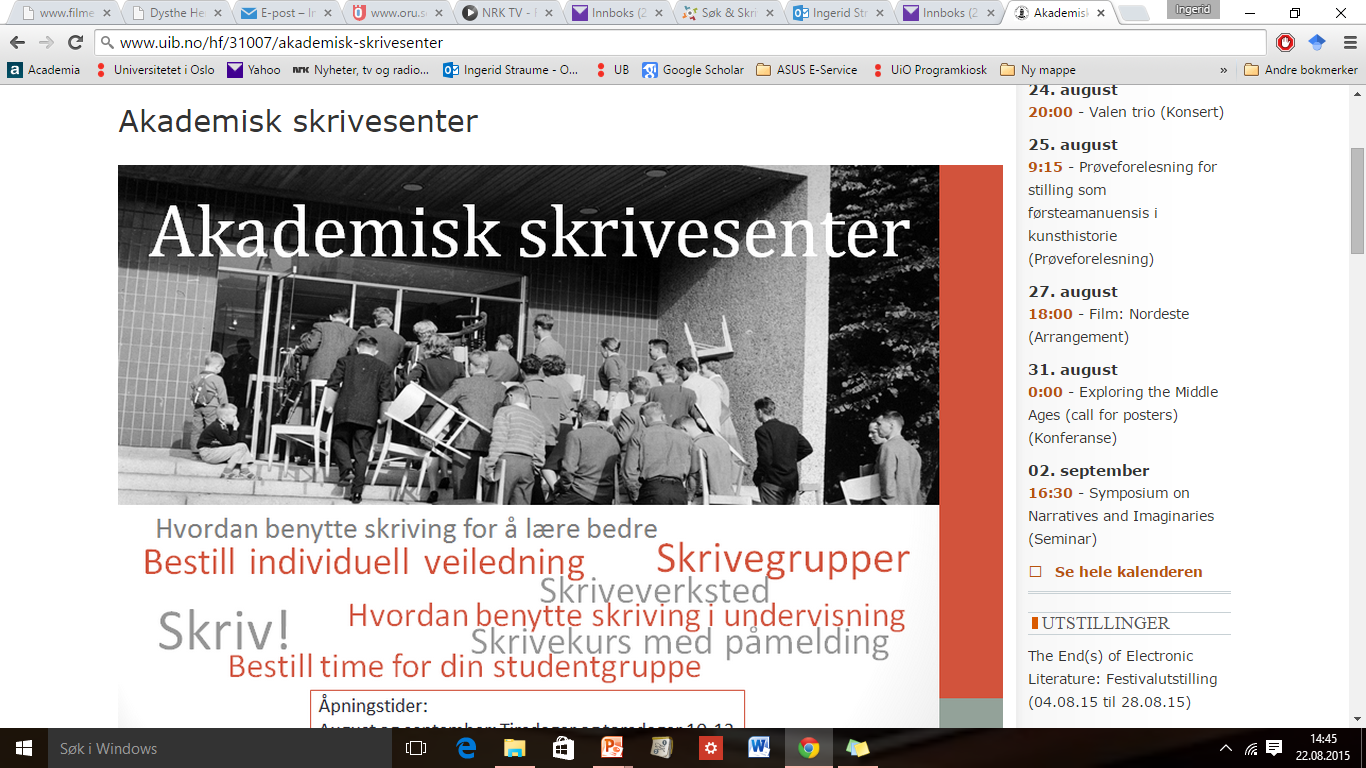 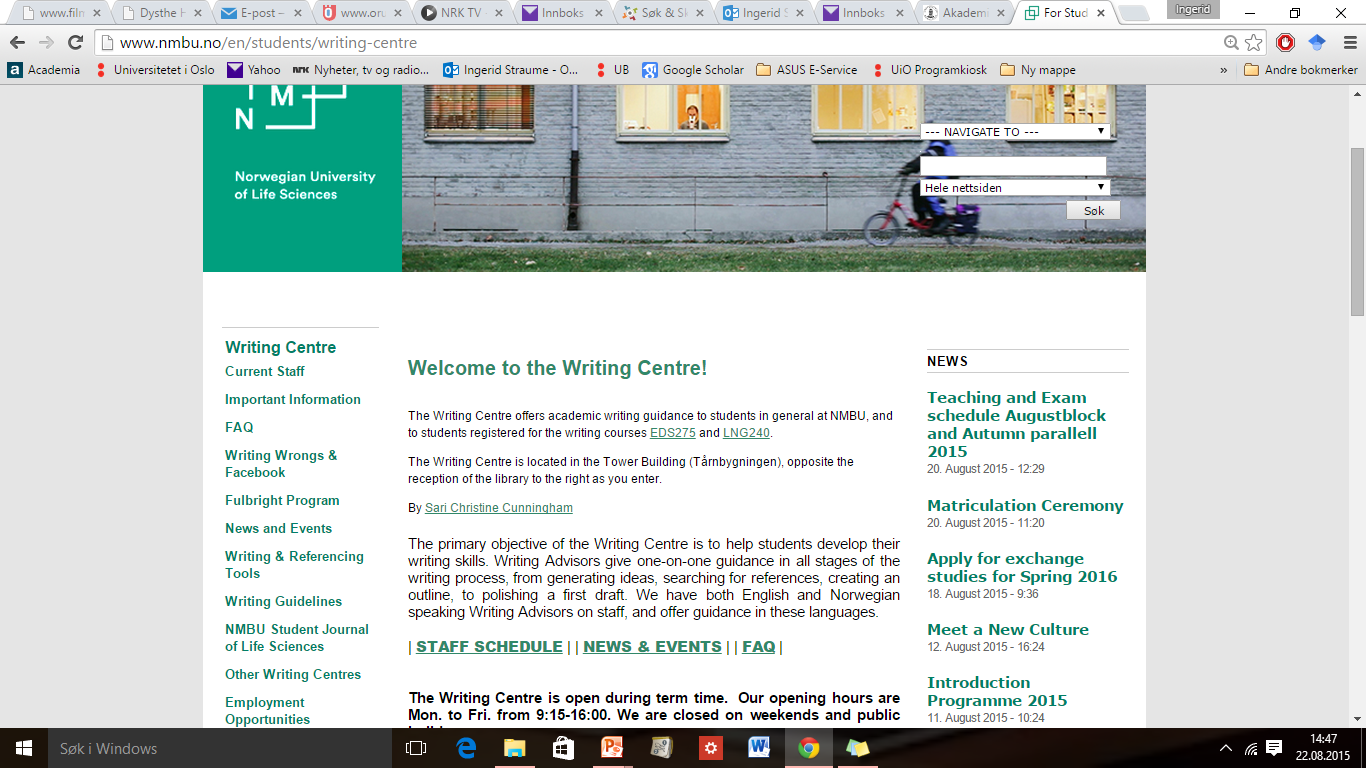 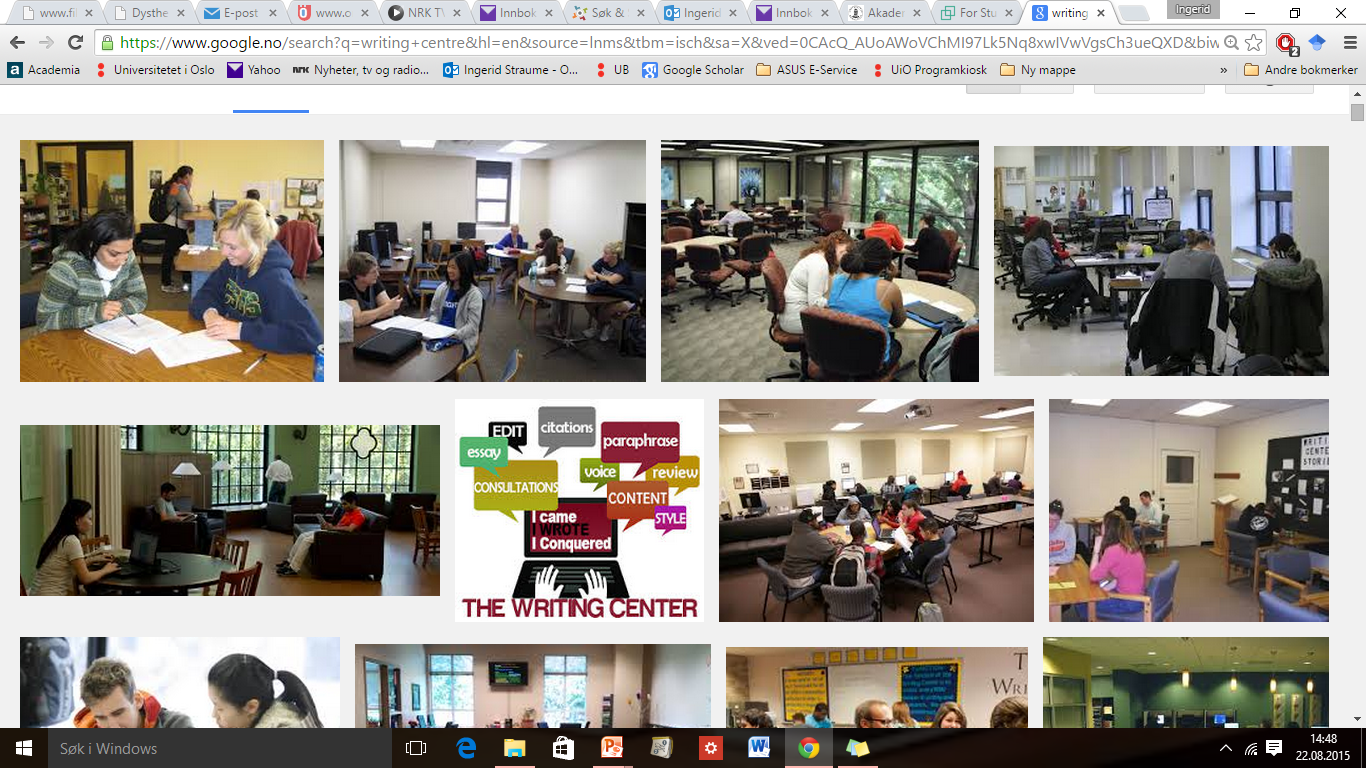 Andre tilbud ved UB
Informasjonskompetanse: søke opp, velge, vurdere og anvende informasjon 
Litteratur og andre kilder 
Kurs i litteratursøk, kildehåndtering, Endnote mm 
Kontakt fagreferent (HF, UV, SV) i biblioteket 
Jf. nettsider
Student
”I am trying to get my head around what I want to find from the texts that I am reading. I spent the whole day yesterday reading, going from one paper to another. [...] I have so much information I am sort of MMM! Overwhelmed!”
Student
Jeg vet at jeg ikke er noe god til å skrive akademisk. 
Jeg har kommet til et punkt der jeg ikke skjønner hva veilederen min vil at jeg skal gjøre. 
Jeg skriver jo på denne måten.
Summeoppgave II
Hva slags behov har dine studenter med hensyn til støtte/veiledning i akademisk skriving?
Ressurser for lærere og studenter
Søk og skriv 
PhD on track 
Purdue OWL 
iKOMP – MOOC for informasjonskompetanse fra UiT
Oppgaveforslag: Implisitte og innbilte krav
Samle 3-5 studenter til en samtale om akademisk skriving 
Eller be dem skrive en halv side hver
Forslag til spørsmål: Kan jeg skrive «jeg»? 
Begrunne: hvorfor, hvorfor ikke? 
Hva er drøfting? Hva er argumentasjon? 
Hva er god drøfting og argumentasjon? 
Hva er forskjellen på akademisk skriving og skriving på videregående?